Diagnostické testy                                  v epidemiologii
Diagnóza v populačních šetřeních
Musíme rozhodnout o každé osobě v souboru, zda se vyznačuje přítomností sledované nemoci či nikoli.

Toto rozhodování probíhá v krátkém čase u velkého počtu lidí, proto musí být diagnostický proces co nejjednodušší.

Používají se rutinní diagnostické testy, kterými sledujeme jeden nebo několik málo znaků typických pro zvolenou nemoc.
Diagnóza v populačních šetřeních
Rutinní testy v epidem. studiích mohou mít různou podobu:

zjišťování symptomů,
klinické vyšetření,
laboratorní vyšetření,
měření  fyziologických funkcí
dotazník (řízený rozhovor) aj.
EPIDEM.  DIAGNÓZA
KLINICKÁ DIAGNÓZA
U KOHO: 
u těch, kteří sami navštíví zdravotnické zařízení

PŘEDMĚT ZÁJMU:  
konkrétní člověk a jeho nemoc (mechanismy jejího vzniku, příčiny patologických změn)
 
cíl:  
vyléčení pacienta
U KOHO: 
u různě definovaných skupin lidí a populací

PŘEDMĚT ZÁJMU:  
populační zdraví, frekvence a rozložení nemoci v populaci, její závažnost a všechny okolnosti, které s výskytem a rozložením nemoci souvisejí
cíl:  
prevence nemoci, ochrana zdraví velkých skupin lidí, ovlivnění obrazu nemoci v  populaci
EPIDEM.  DIAGNÓZA
KLINICKÁ DIAGNÓZA
INFORMACE: 
velké množství informací (osobní a rodinná anamnéza, klinická a laboratorní vyšetření)

SUBJEKTIVNÍ PRVEK: 
při shrnutí informací jsou důležité teoretické znalosti a osobní zkušenosti lékaře
 
SPRÁVNOST:  
a) množství objektivních dat
b) využívání subjektivních zkušeností, což povyšuje diagnostiku na umění
INFORMACE: 
využívá velmi zredukované informace, k dispozici jsou pouze výsledky testů ve formě  + /-
SUBJEKTIVNÍ PRVEK: 
je  potlačen, což je dáno vlastnostmi testu; výsledek testu je stejný bez ohledu na to, kdo test vyhodnocuje
SPRÁVNOST: 
riziko chyby je vyšší než u klinické diagnózy, je nutno věnovat velkou pozornost výběru diagnostického testu, sledovat jeho vlastnosti a tím minimalizovat množství chyb
Vlastnosti diagnostických testů
reliabilita (opakovatelnost, přesnost) 
validita (správnost)

obecné vlastnosti jakýchkoli testů, resp. měření 

V medicíně tyto vlastnosti sledujeme u testů používaných jak pro epidemiologickou, tak pro klinickou diagnózu.
Vlastnosti diagnostických testů
Reliabilita (přesnost testu)
Reliabilní test  - při opakované aplikaci dává shodné výsledky                                                 (pokud se ovšem stav pozorovaného objektu nezměnil).
Vlastnosti diagnostických testů
MĚŘENÍ RELIABILITY
 
Příčiny rozdílných výsledků při opakovaném měření
- biologická variabilita (změna objektu měření)
- chyby měření:
          - pozorovatel(é)
	- přístroj, metoda
 
Měření reliability testu
- speciální metody - berou v úvahu frekvenci rozdílných výsledků, které mohou být výsledkem pouhé náhody
Vlastnosti diagnostických testů
Validita (správnost testu)
Validní test  - měří skutečně to, co chceme měřit

MĚŘENÍ VALIDITY TESTU
-  validitu testu musíme znát dříve, než začneme test využívat   
    v praxi
- 4 kroky pro měření validity:
zvolíme soubor osob
vyšetříme novým testem (pozitivní - negativní)
vyšetříme standardní metodou (např. klinické či 	       laboratorní vyšetření), která dává správné výsledky (zdraví - nemocní)
míru validity nové metody určíme vypočítáním specifity a senzitivity
Vlastnosti diagnostických testů
CHARAKTERISTIKY VALIDITY

Senzitivita je schopnost testu označit jako pozitivní osobu, která je skutečně nemocná. 

Specifita je schopnost testu označit jako negativní osobu, která je skutečně zdravá.
Vlastnosti diagnostických testů
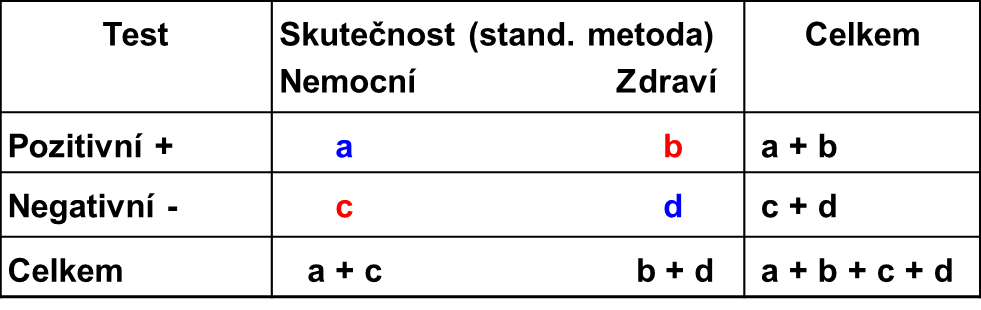 Vlastnosti diagnostických testů
N = osoby s nemocí                    P = osoby na test pozitivní  

A: Test je naprosto senzitivní a naprosto specifický.
B: Test je naprosto nesenzitivní a naprosto nespecifický.
C: Test je naprosto senzitivní, ale málo specifický.
D: Test je málo senzitivní, ale naprosto specifický.
P
N
N
P = N
P
P
N
C
D
A
B
Hemokult (test na okultní krvácení ve stolici)
Nízká senzitivita (cca 30%) - hodně FN výsledků, řada nemocných jedinců unikne nepoznána. 
Vysoká specificita (cca 100%) – málo FP výsledků, tj. málo zbytečných kolonoskopií.
HK je vhodný pro screeningové programy - pro vysokou specificitu a cenovou nenáročnost.
Imunochemické testy vyšší senzitivita, ale menší specifita, tj.  mnoho faleš. poz. výsledků = mnoho kolonoskopií = vyšší cena - ekonomicky nevýhodné.
Vlastnosti diagnostických testů
Ukazatele predikce
- význam pozitivního či negativního výsledku testu pro jedince. 
 
Pozitivní prediktivní hodnota
- pravděpodobnost, že osoba označená testem jako pozitivní, je skutečně nemocná

Negativní prediktivní hodnota
- pravděpodobnost, že osoba označená testem jako negativní je skutečně zdravá
Vlastnosti diagnostických testů
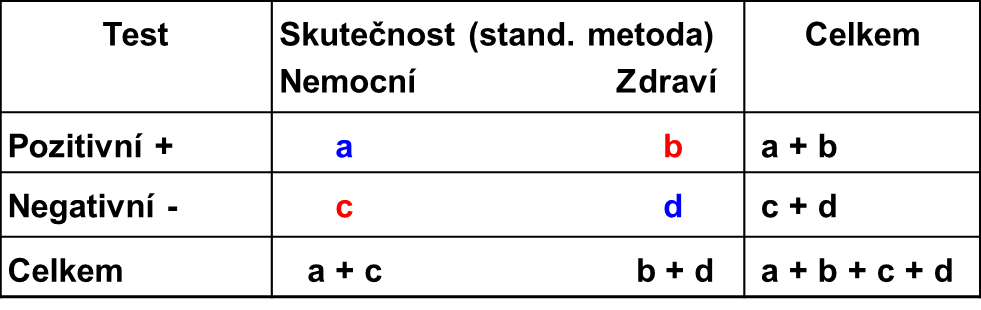 Vlastnosti diagnostických testů
Vlastnosti diagnostických testů
Příklad
Vypočítejte změnu senzitivity, specifity  a prediktivních hodnot testu při změně diagnostické hranice pro alternativní rozlišení anemie  (+/-) od normálního stavu z 10 g na 12 g hemoglobinu na 100ml krve.

10g



12g
Vlastnosti diagnostických testů
Diagnostická mez
Ve skutečnosti  testy nebývají ani zcela specifické, ani zcela senzitivní.

Používáme-li pro rozlišení nemocných a zdravých hodnotu spojitého znaku, je důležité správně zvolit hranici mezi pozitivním a negativním výsledkem testu – tzv. diagnostickou mez.

Stanovení diagnostické meze rozhoduje o zastoupení falešně pozitivních a falešně negativních výsledků testu.
Diagnostická mez
A … nulový podíl falešně  negativních, velmi vysoký podíl falešně pozitivních
B … nulový podíl falešně pozitivních, velmi vysoký podíl falešně negativních
C … podíl falešně pozitivních je přibližně stejný jako podíl falešně negativních
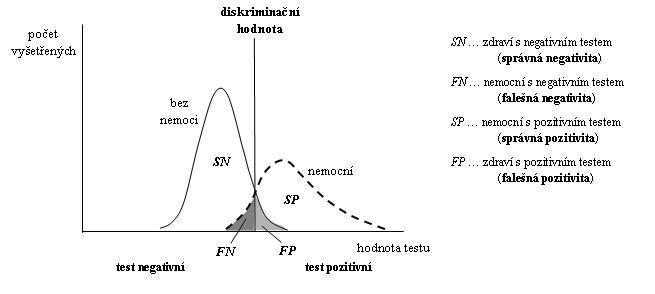 Diagnostická mez
A
B
C
Diagnostická mez
Oba druhy chyb (FP, FN) však nebývají stejně závažné.
Konečné stanovení diagnostické závisí na mnoha okolnostech.

Např. diagnostickou mez pro vyhledání TBC nastavíme dost nízko, protože škody způsobené přehlednutím nějakého případu nemoci jsou větší, než škody způsobené pozitivním výsledkem testu u zdravých osob (tato chyba je snadno a rychle odstranitelná podrobným klinickým vyšetřením).